Взаимодействие ДОУ и семьи по физическому развитию и укреплению здоровья дошкольников
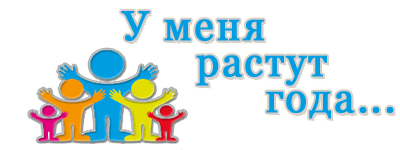 Тарабанько Л.А., 
воспитатель мдобу д/с № 4
Физическое образование ребенка есть база для всего остального. Без правильного применения гигиены в развитии ребенка, без правильно поставленной физкультуры и спорта мы никогда не получим здорового поколения. 
                                      А.В. Луначарский
СЕМЬЯ СПОРТ СЧАСТЬЕ
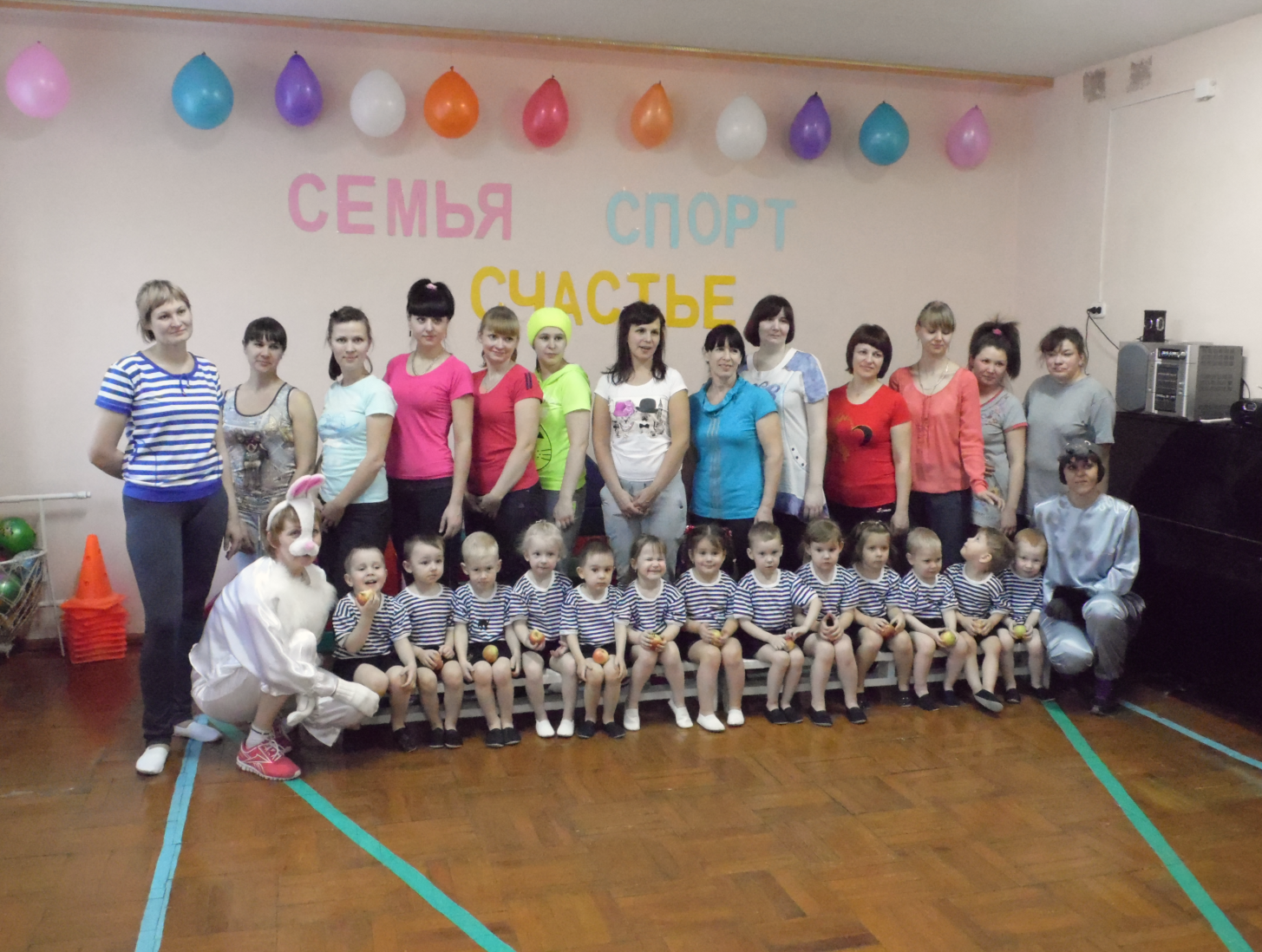 Цель родительского клуба «ТриС»
Укрепление взаимодействия коллектива детского сада и семьи через нетрадиционные формы работы.
Задачи:
Повышать педагогическую культуру родителей в вопросах физического   развития и воспитания ребёнка;
Активизировать интерес родителей и воспитанников к здоровому образу жизни и различным видам спорта;
Совершенствовать у детей и родителей физические умения и навыки в процессе  совместных занятий;
Помочь родителям и детям ощутить радость от общей деятельности.
Сделать занятия интересными, востребованными, прививать интерес к выполнению физических упражнений, закреплять его и поддерживать.
Принципы работы детско-родительского клуба
1. Принцип открытости и доверия – предоставление каждому родителю возможности знать и видеть, как развиваются и живут дети в детском саду;
2. Принцип активности и сознательности – участие педагогов и родителей в поиске новых эффективных методов и целенаправленной деятельности по оздоровлению себя и детей. 
3.Принцип комплексности и интегративности – решение оздоровительных задач совместно с родителями в системе всего учебно-воспитательного процесса и всех видов деятельности 
4.Взаимодействие – согласованное установление  взаимосвязи семьи и детского сада таким образом, чтобы действия одного партнера обязательно сопровождались соответствующими действиями другого.
5.Развитие и сотрудничество, т.е. включение родителей  в развивающее педагогическое пространство как равноправных субъектов (наряду с воспитателями и специалистами как субъектами саморазвития и профессионального самосовершенства).
Родительский клуб «ТриС» - это:
минимум теории – максимум практики
активный поиск решений 
взаимодействие педагогов, родителей и детей
использование видео, мультимедийных презентаций
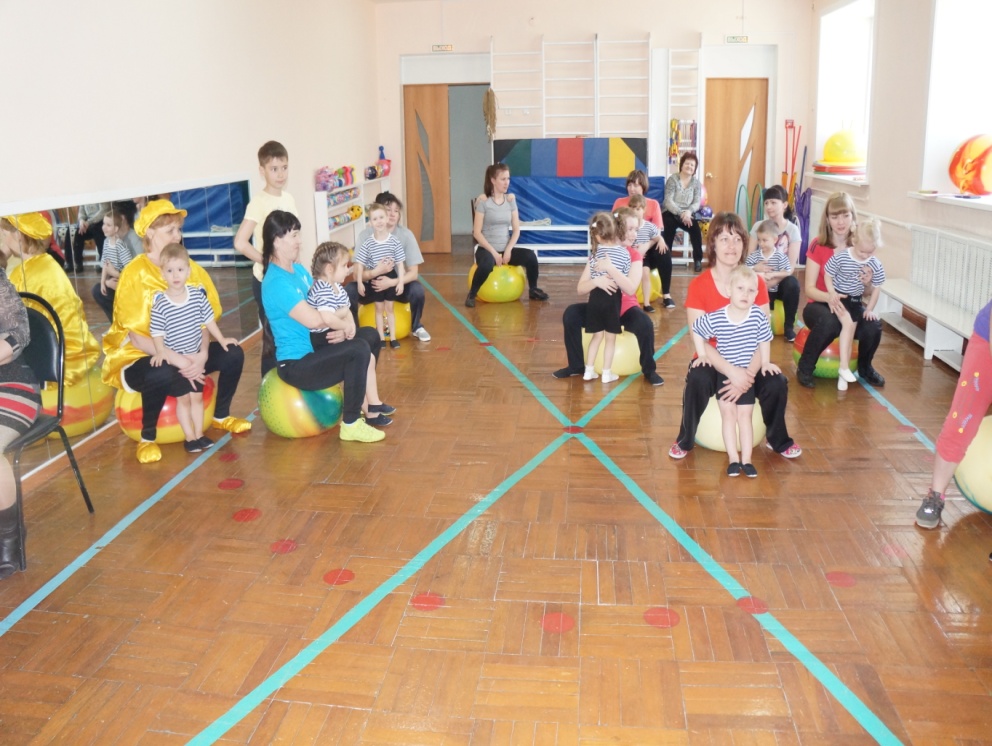 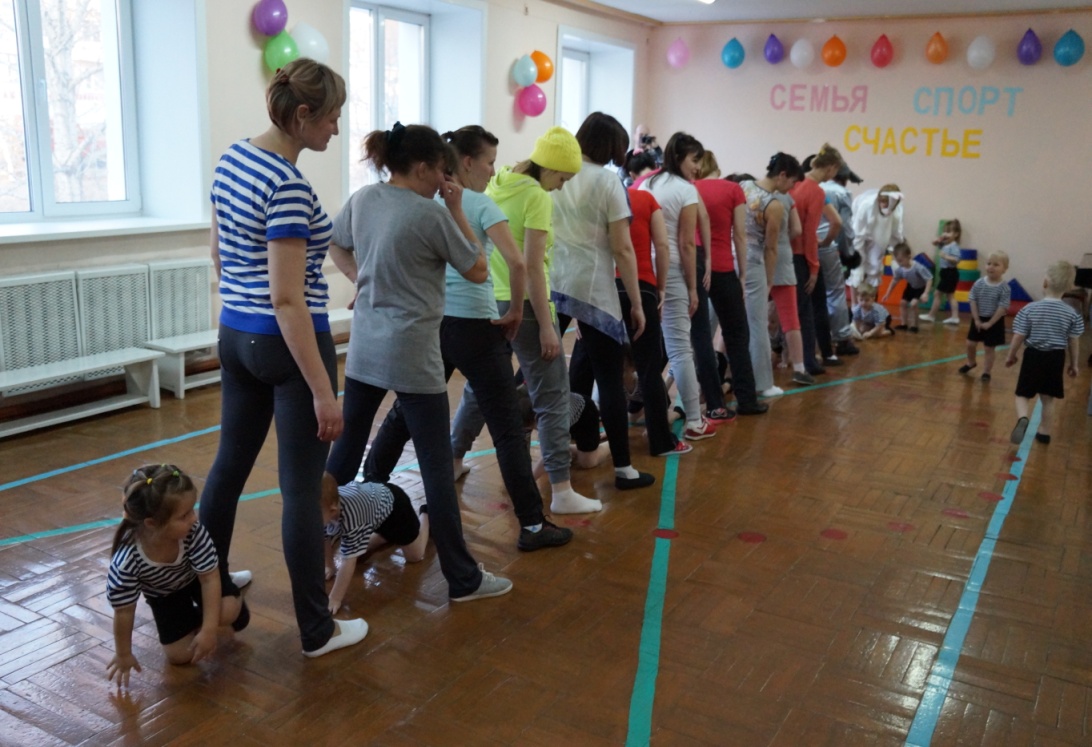 ПРОГРАММА ДЕТСКО-РОДИТЕЛЬСКИХ ЗАНЯТИЙ:
разминка(5-10 минут в зависимости от возраста детей);
специальные упражнения и игровые задания для профилактики  нарушений опорно-двигательного аппарата (5 – 10 мин.);
 обще развивающие упражнения в парах;
 гимнастика на фитболах (делают дети, мамы помогают)
 закрепление основных видов движений;
 упражнения с мячом, и другими атрибутами;
заключительная часть: совместные подвижные игры и эстафеты, 
разучивание музыкально-ритмических упражнений (упражнения на степах).
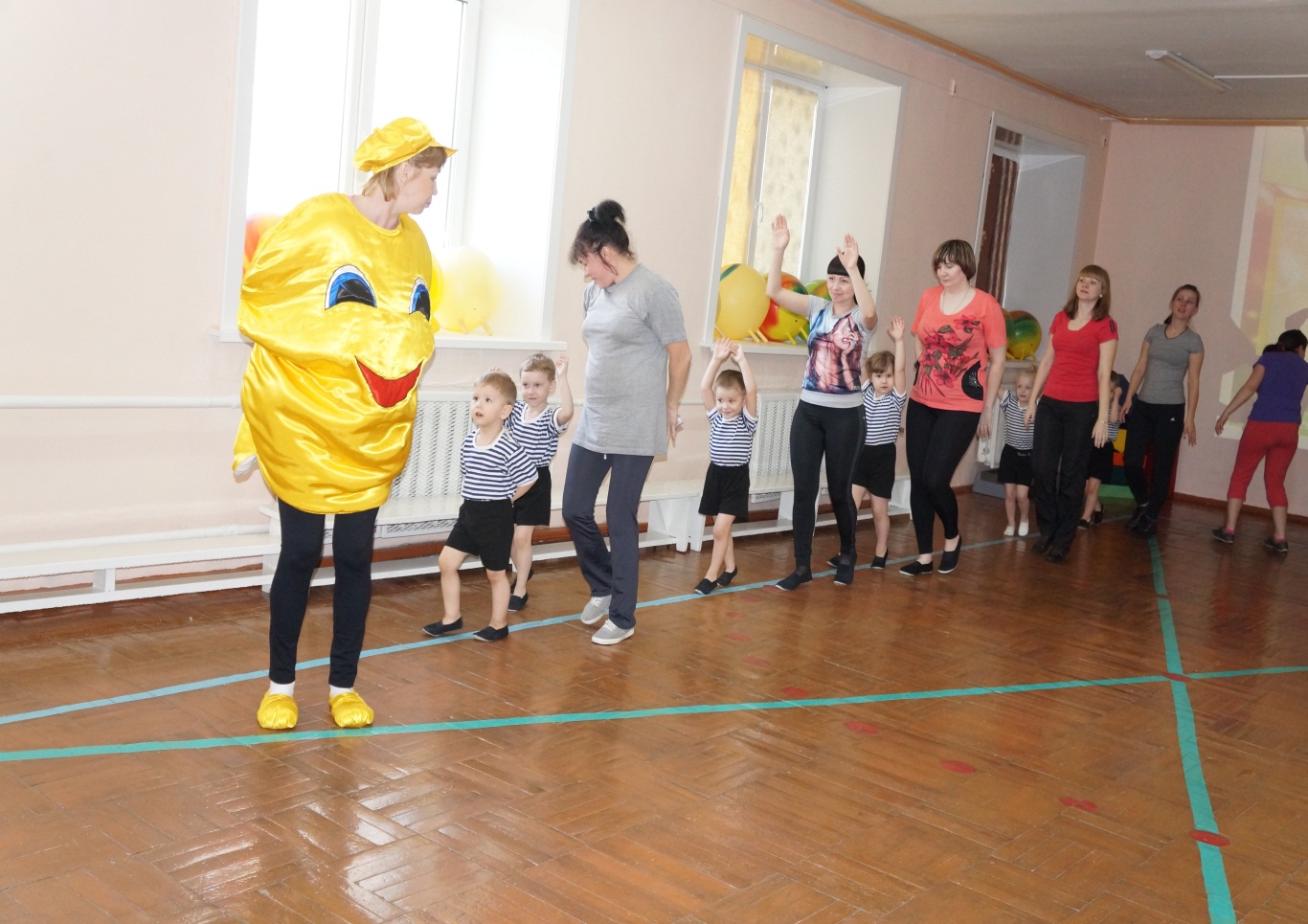 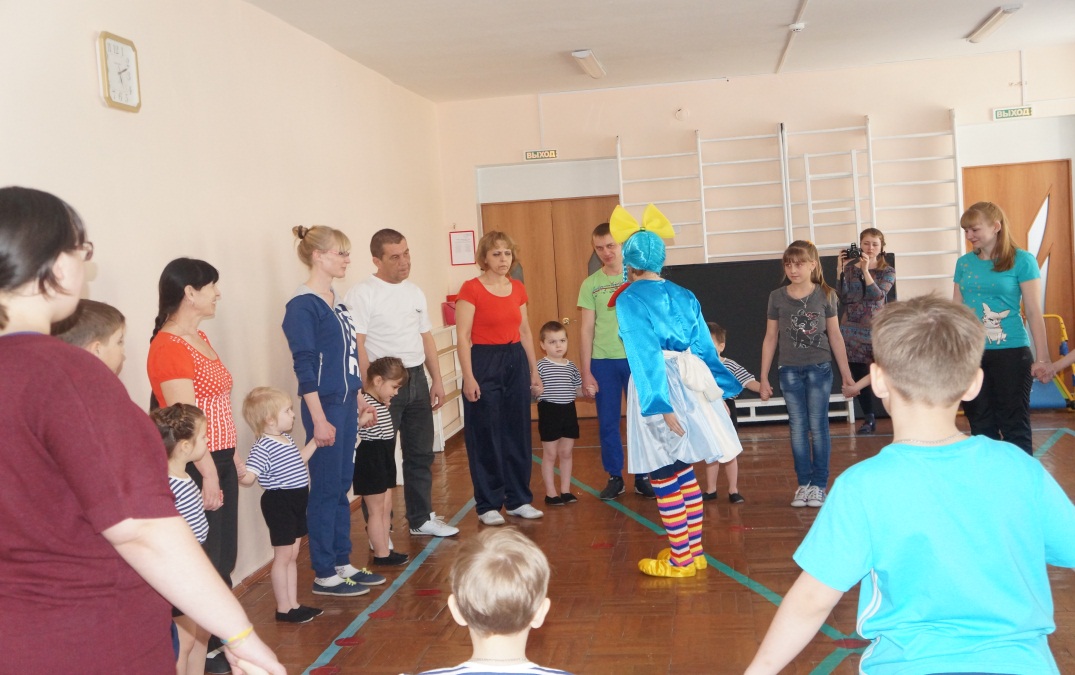 Ожидаемые результаты:
Родители     становятся     партнерами     педагогов,  активными   участниками   воспитательно-образовательного   процесса;  
Распространение   положительного   семейного  опыта   воспитания  ребенка;
Повышение психолого-педагогической культуры родителей;
Развитие физических способностей детей и родителей в совместной деятельности;
Создание положительной эмоциональной среды общения между детьми, родителями и педагогами.
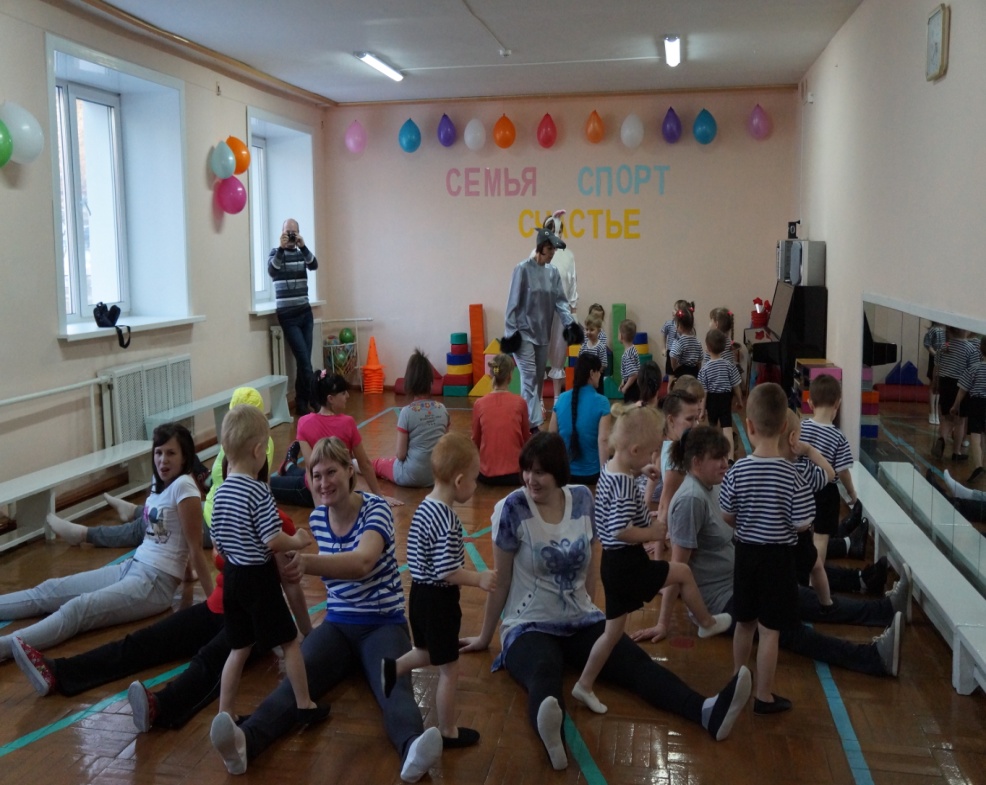 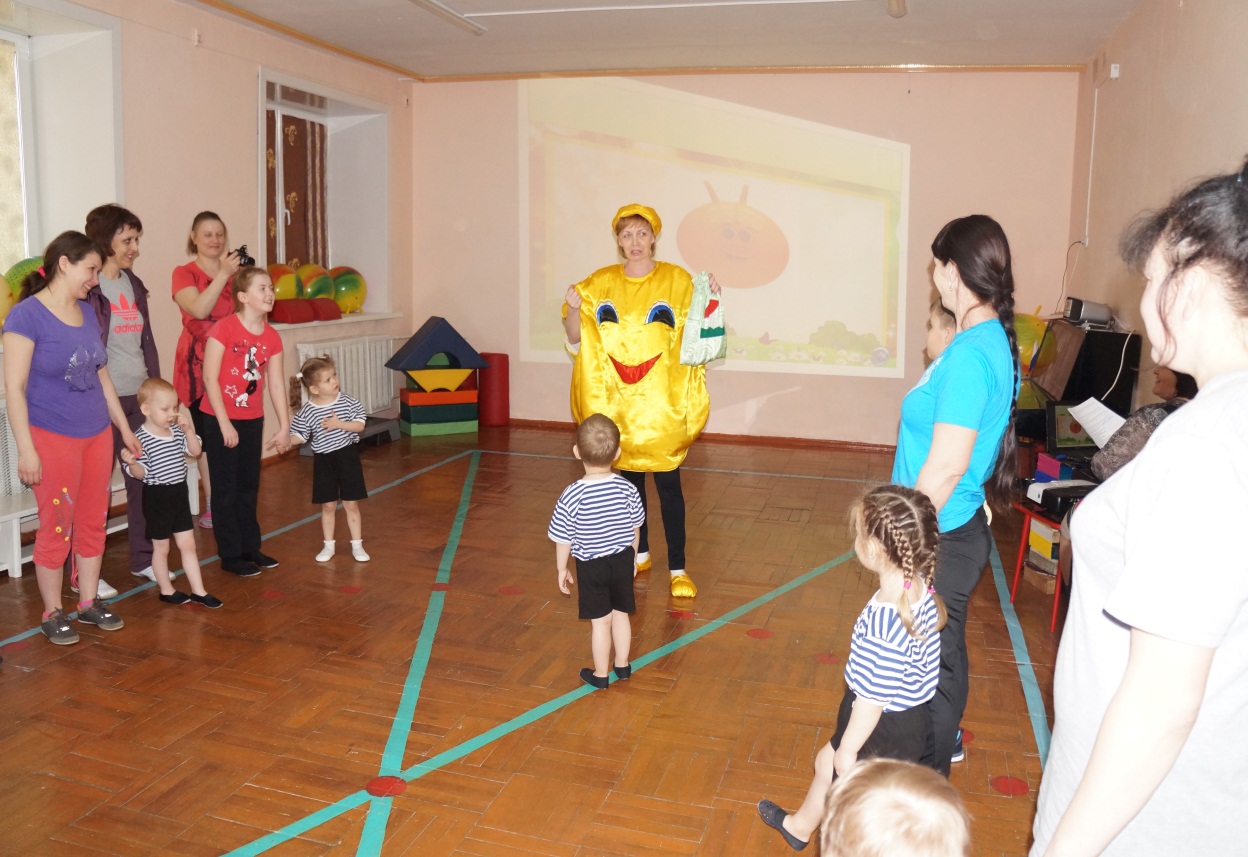 Спасибо за внимание и…..
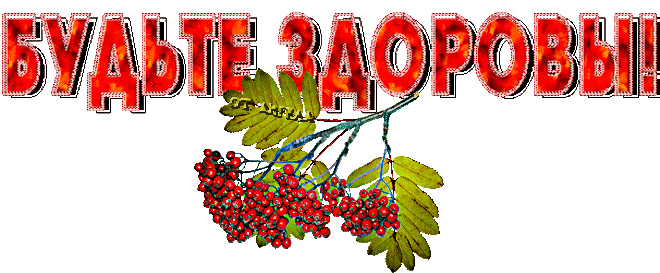